Открытый банк заданий ЕГЭ по математике
Задания В6
Тренировочная работа №2
Методическая разработка Какора М.Е.,
ГБОУ СОШ №1477 ,Г.Москва
8
В 6
х
3
х
1
0
1. Найдите площадь параллелограмма АВСD, считая стороны квадратных клеток равными 1.
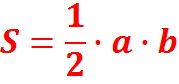 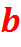 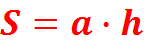 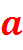 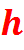 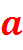 В
1 способ.
Н
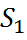 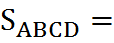 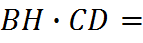 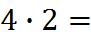 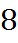 С
А
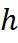 2 способ.
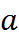 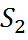 Достроим фигуру до прямоугольника
D
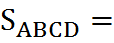 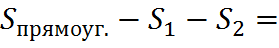 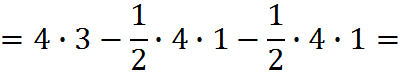 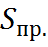 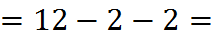 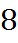 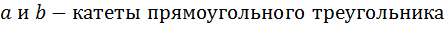 8
В 6
х
3
х
1
0
2. Найдите площадь параллелограмма АВСD, считая стороны квадратных клеток равными 1.
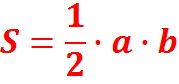 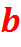 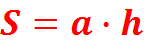 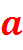 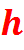 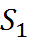 1 способ.
В
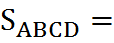 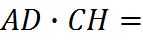 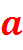 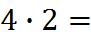 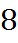 С
Н
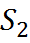 2 способ.
Достроим фигуру до квадрата
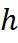 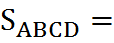 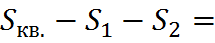 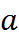 А
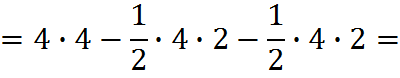 D
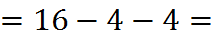 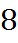 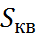 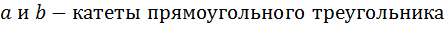 1
0
В 6
х
3
х
1
0
3. Найдите площадь квадрата АВСD, считая стороны квадратных клеток равными 1.
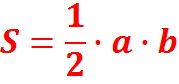 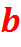 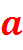 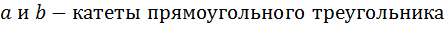 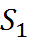 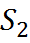 В
А
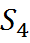 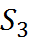 Достроим фигуру до квадрата
С
D
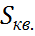 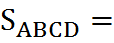 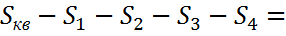 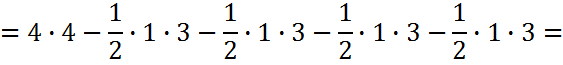 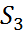 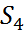 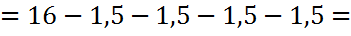 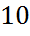 1
0
В 6
х
3
х
1
0
4. Найдите площадь прямоугольника  АВСD, считая стороны квадратных клеток равными 1.
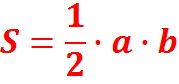 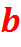 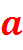 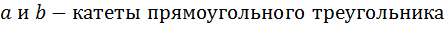 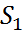 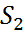 В
С
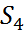 А
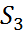 Достроим фигуру до прямоугольника
D
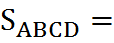 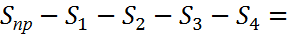 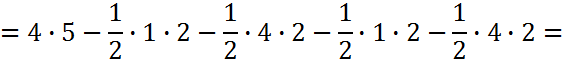 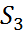 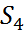 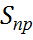 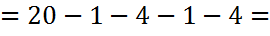 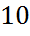 8
В 6
х
3
х
1
0
5. Найдите площадь квадрата  АВСD, считая стороны квадратных клеток равными 1.
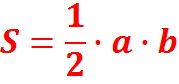 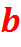 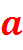 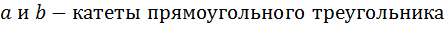 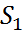 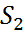 В
Достроим фигуру до прямоугольника
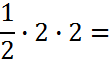 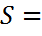 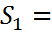 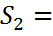 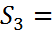 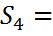 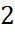 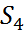 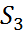 А
С
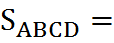 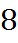 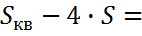 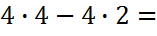 D
8
В 6
х
3
х
1
0
6. Найдите площадь ромба  АВСD, считая стороны квадратных клеток равными 1.
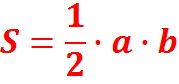 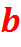 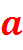 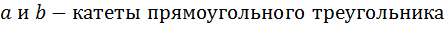 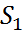 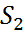 В
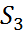 Достроим фигуру до квадрата
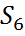 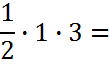 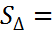 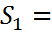 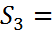 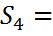 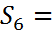 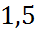 С
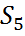 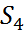 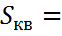 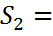 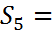 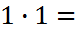 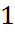 А
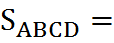 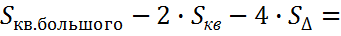 D
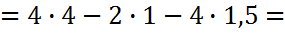 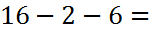 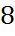